Ⅱ-2　心電図モニタ
▶目的
▶気をつけること
・長時間にわたって心電図を監　
　視（モニタリング）する
・異常が発生したらすぐにアラ
　ームで知らせる
・常にアラーム発生に注目する 
・誤アラームを防ぐために質の　
　よい心電図信号を得る 
・患者に合わせた適切なアラー
　ム設定を行う 
・モニタ開始時のR波とV波の識
　別を確認する
・心電図テレメータの場合は電
　波の問題に注意する
🄫医学書院2021　無断複製禁止
有線式ベッドサイドモニタにおける心電図モニタリング
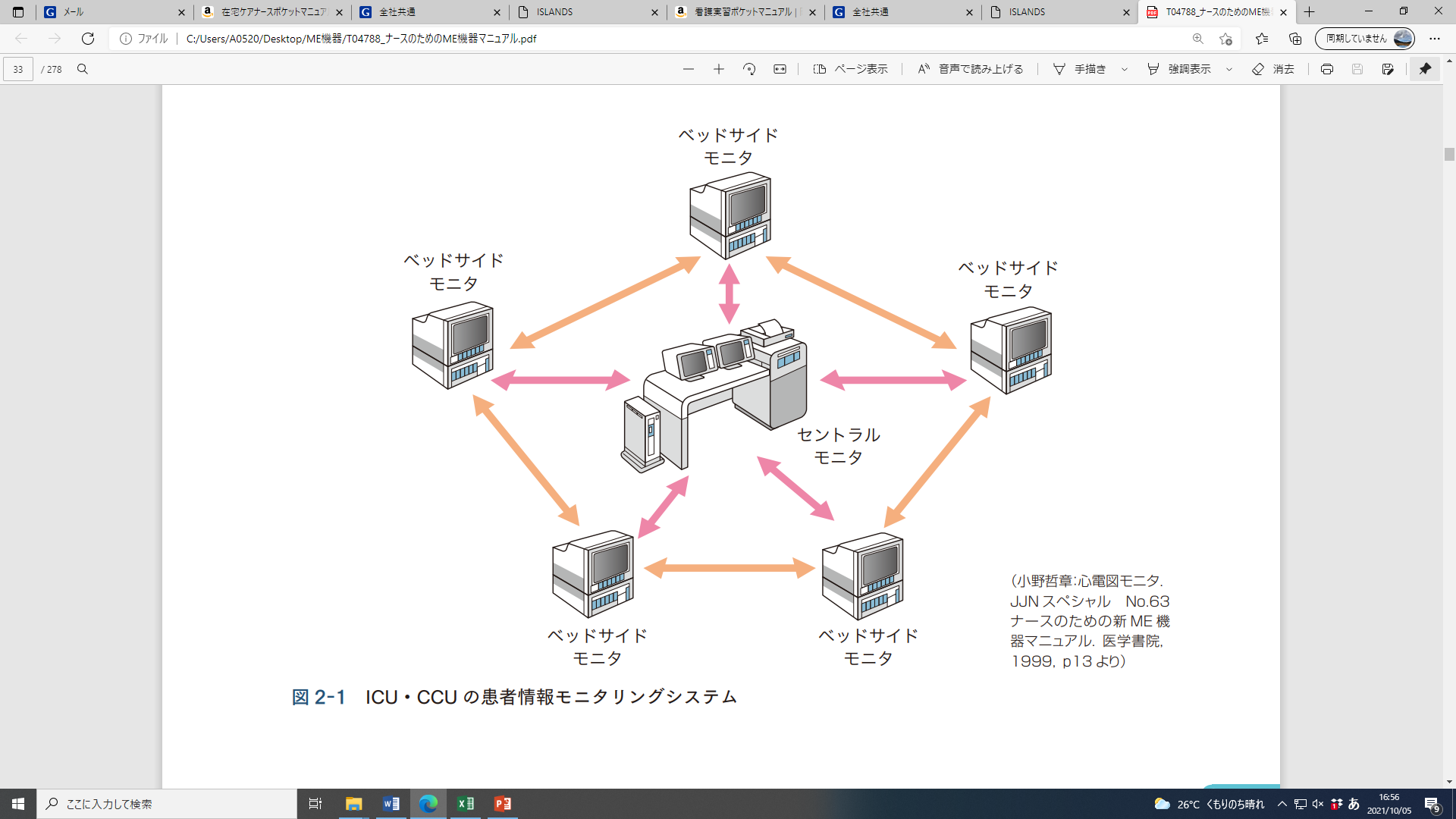 ・手術室ではベッドサイドモニタが単独で
　使用されることが多いが，ICU・CCUの　
　場合は，通常，患者ごとのベッドサイド
　モニタとそれらをまとめて観察できるセ
　ントラルモニタで構成されている 　
・ベッドサイドモニタで得られた各種生体
　情報パラメータ（心電図，血圧，呼吸，
　体温， SpO2，心拍出量など）はベッド
　サイドモニタ内部に記憶されると同時に,
　スタッフステーションなどに設置されて
　いるセントラルモニタで集中監視される
ICU・CCUの患者情報モニタリングシステム
🄫医学書院2021　無断複製禁止
有線式心電図モニタにおける誘導切り替え
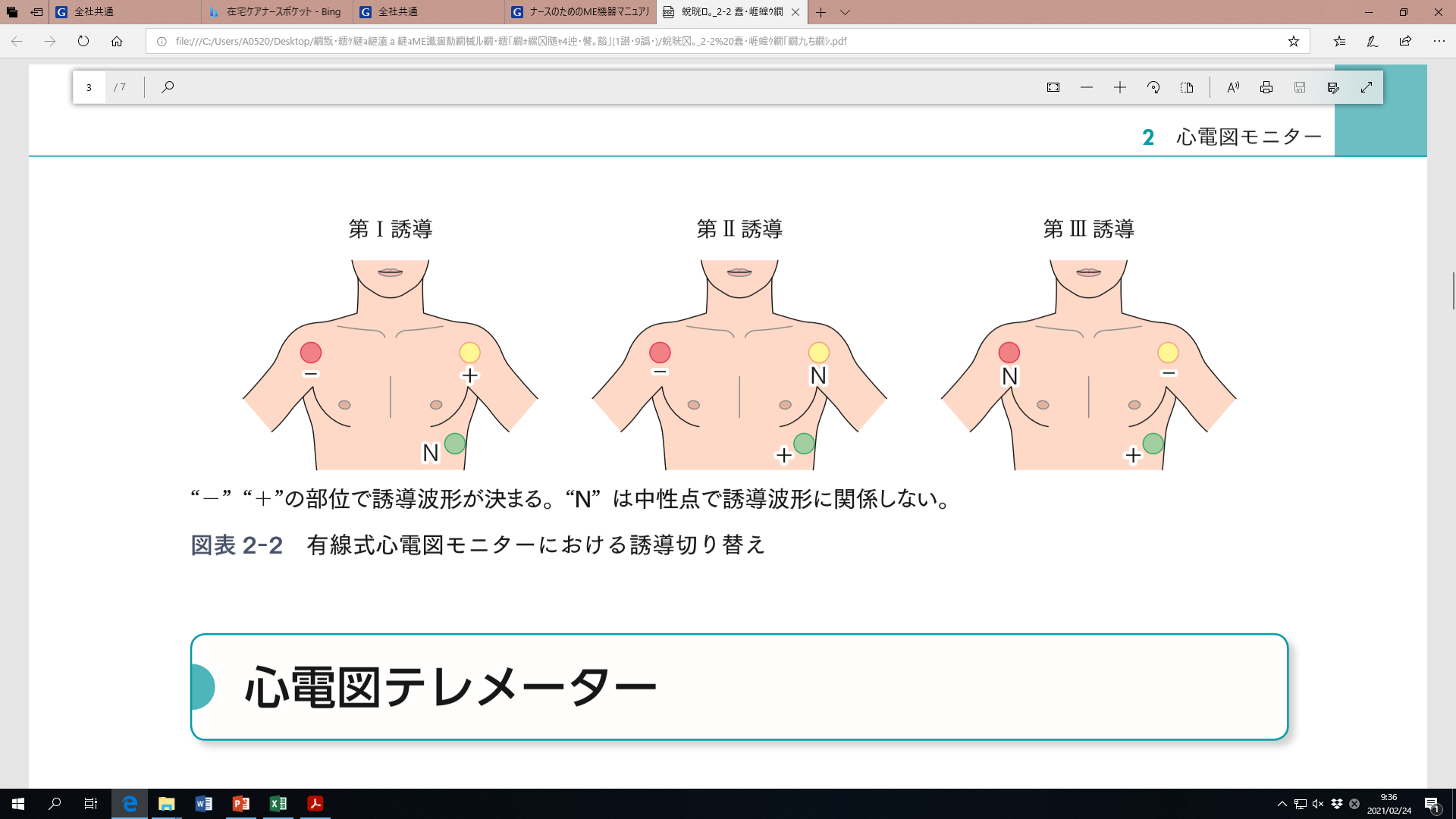 ベッドサイドモニタにおける有線式の心電図モニタリングでは，通常，電極コード3本
（赤，黄，緑）で，第Ⅰ誘導では赤（－），黄（＋），緑（N），第II誘導では赤（－），黄 （N），緑（＋），第III誘導では赤（N），黄（－），緑（＋）であり，誘導が替わるごとに胸部に貼られた電極の役割が替わる
🄫医学書院2021　無断複製禁止
心電図テレメータ
・心電図テレメータは患者に装着する送信機と，ベッドサイドか
　ら離れたスタッフスステーションに設置されるセントラルモニ
　タ（受信機モニタ）とで構成される
・送信機は心電図などの生体信号を電波に乗せて，空中に放射す
　る役目をする
・セントラルモニタはその電波を受け取って心電図波形をモニタ　
　画面に表示するとともに，アラームの発生やデータの記憶など
　の役目をする
🄫医学書院2021　無断複製禁止
心電図テレメータの電極位置と役割
・心電図テレメータの送信機の電極コード
　も多くは3本であるが，通常は有線式の心
　電図モニタのように誘導切り替え機能は
　なく，赤（－），黄（＋），黒（N），も
　しくは赤（－），緑（＋），黄（N）と，
　各電極の役割は固定されている
・通常，ニュートラル（N）電極は送信アン
　テナ（ANT）を兼用している 
・呼吸モニタ付きの心電図テレメータでは，
　3つの心電図モニタ用電極のうち，胸郭を
　挟む2つの電極間のインピーダンスが，呼
　気（小）と吸気（大）で変化する呼吸波
　形から，呼吸数と無呼吸をモニタリング
　している
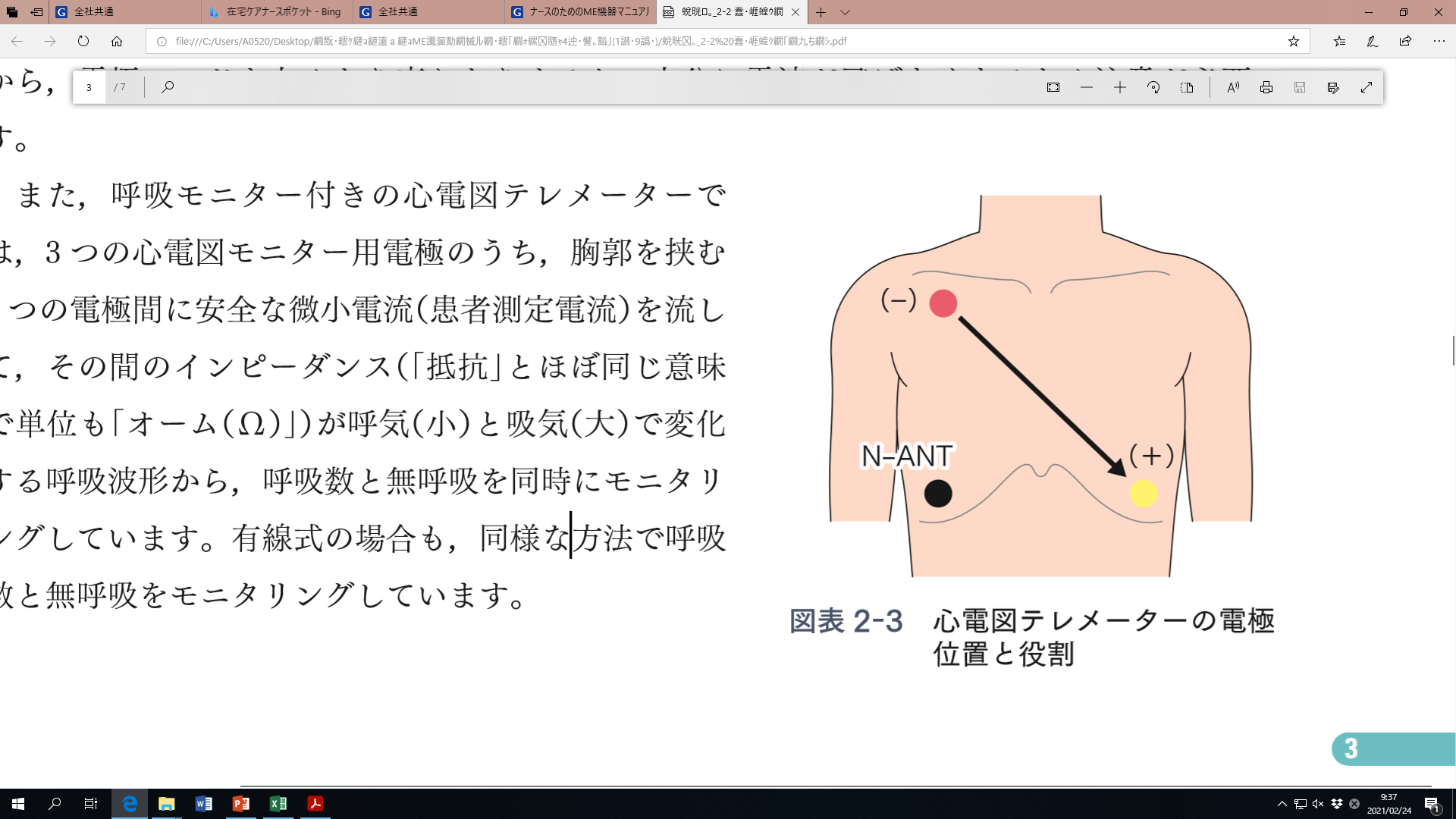 🄫医学書院2021　無断複製禁止
フロアごとのテレメータ管理
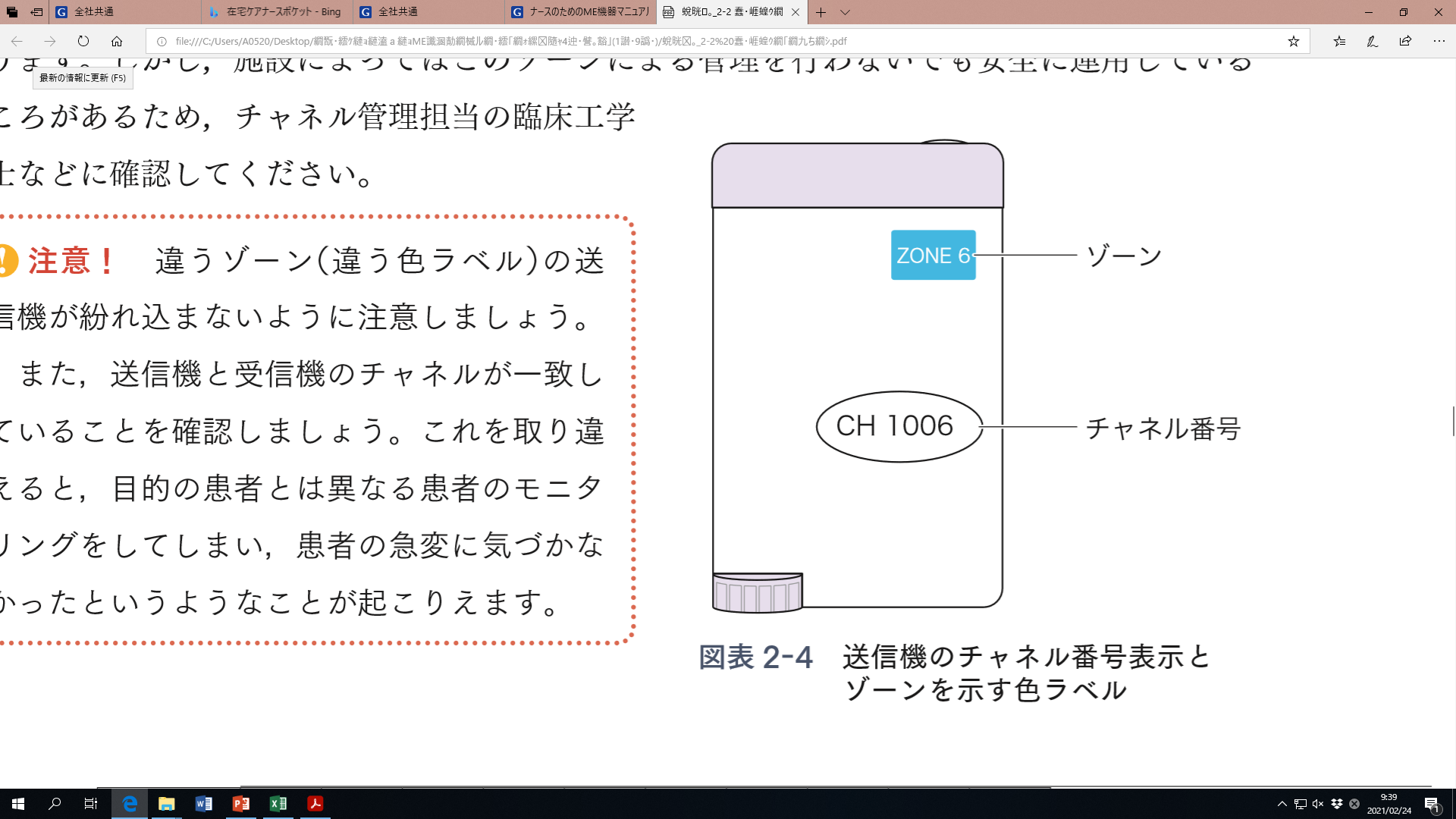 ・心電図テレメータの各送信機は，「チャネル番号」と呼ばれる4桁の数字
　で識別される
・同一病院内では，混信や電波障害防止
　のため，同じチャネルの送信機を使用
　することはできない
・また，チャネルは違っていても，送信
　機どうしの電波の組み合せの相性が悪
　いと電波障害を起こすことがある 　
・そこで，相性のよいチャネルを同じグ
　ループに，相性の悪いチャネルを別々 
　のグループに振り分けている
・このグループのことをゾーンと呼んで，
　10のゾーンを10色に色分けしている
・通常は，同一フロアでは同じゾーン（同じ色ラベル）のテレメータ送信機を
　使用する
送信機のチャネル番号表示とゾーンを示す色ラベル
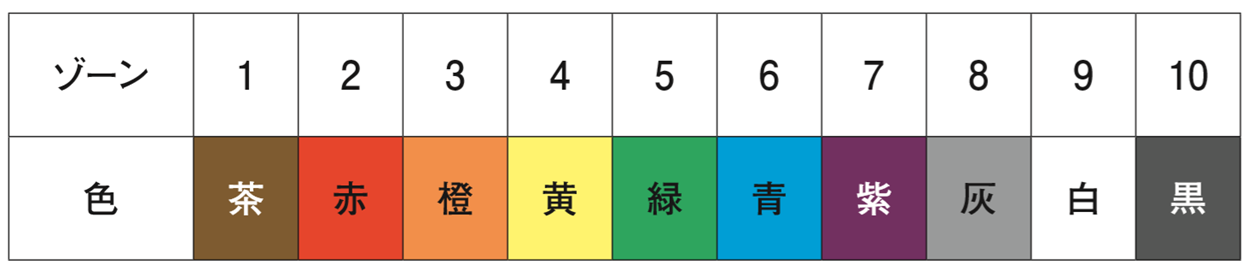 🄫医学書院2021　無断複製禁止
アラームの設定と誤アラーム対策：心拍数アラーム
・最も基本的なアラーム設定は心拍数アラー
　ムの設定である
・最初から患者の心拍数がアラームの上限値
　もしくは下限値からはずれているとアラー
　ムは鳴り続ける
・患者ごとにきちんと再設定する（モニタ開
　始時の患者の心拍数をもとにアラームの上
　限値ならびに下限値を自動的に適切な値に
　設定できる機能をもつ機種もある）  　
・大きなP波や尖った形のT波も心拍とカウン
　トして，心拍数が2倍に表示されてしまう
　ダブルカウントの状態になることがある
・誘導を替えたり電極装着箇所を替えてみる
高電位T波によるダブルカウント
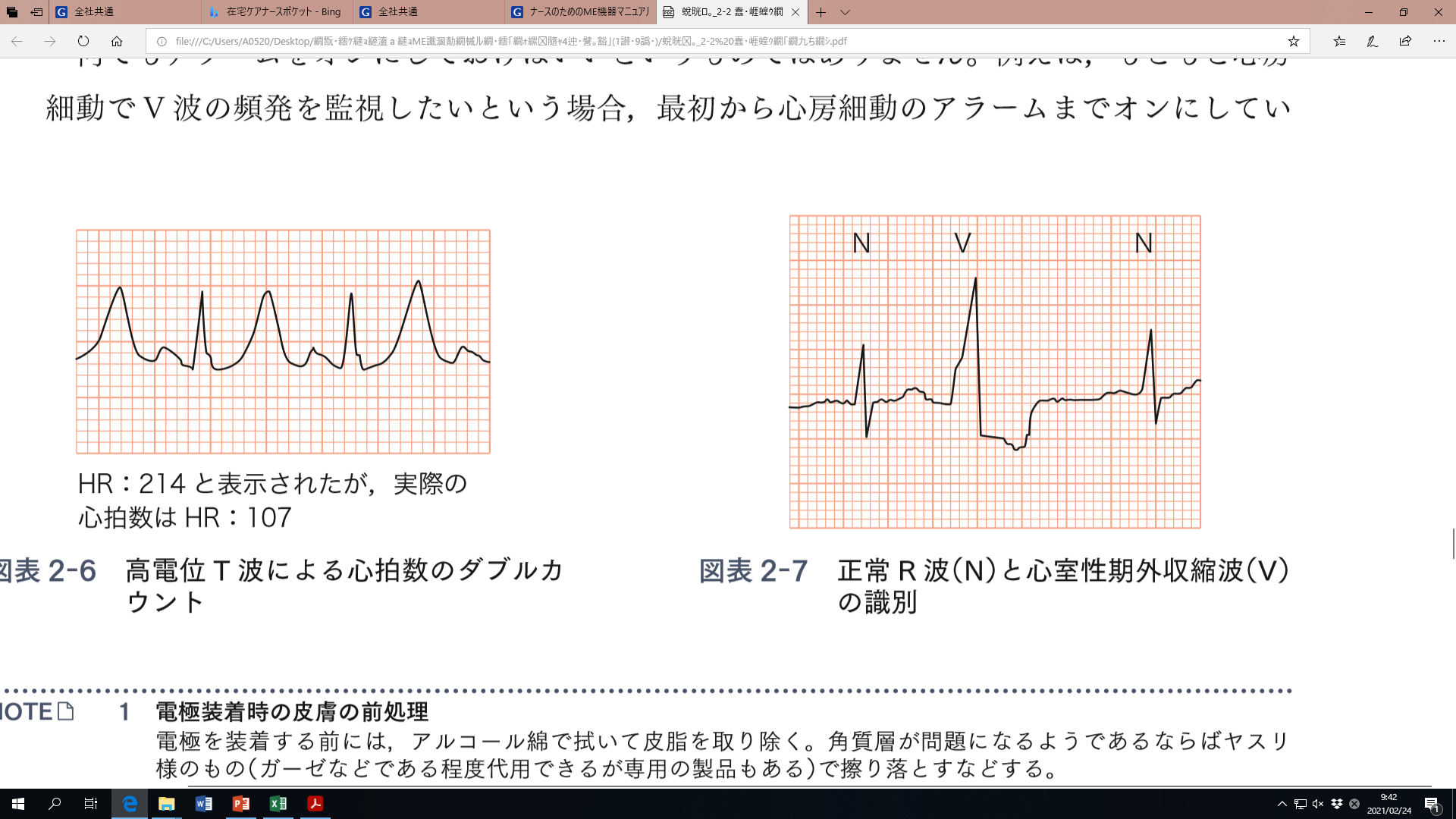 🄫医学書院2021　無断複製禁止
アラームの設定と誤アラーム対策：不整脈アラーム
・最も大切なことは，モニタ開始時の正常R 
　波（N）と心室性期外収縮波（V）の識別で
   ある
・識別が不十分な場合は，まずモニタ自身の
　もつ学習機能を利用し，それでも解決しな
　い場合は誘導の変更や電極の装着箇所を替
　えることが必要である
・また，V波を誤認識する原因が患者の体動な
　どによる波形の乱れ（アーチファクト）の
　場合は，皮膚の前処理など電極の接触抵抗
　を下げることが有効策となる
・何をモニタしたいのかという目的意識を
　もって，それに合ったアラーム設定をすべ
　きである
正常R波（N）と心室性期外収縮波（V）の識別
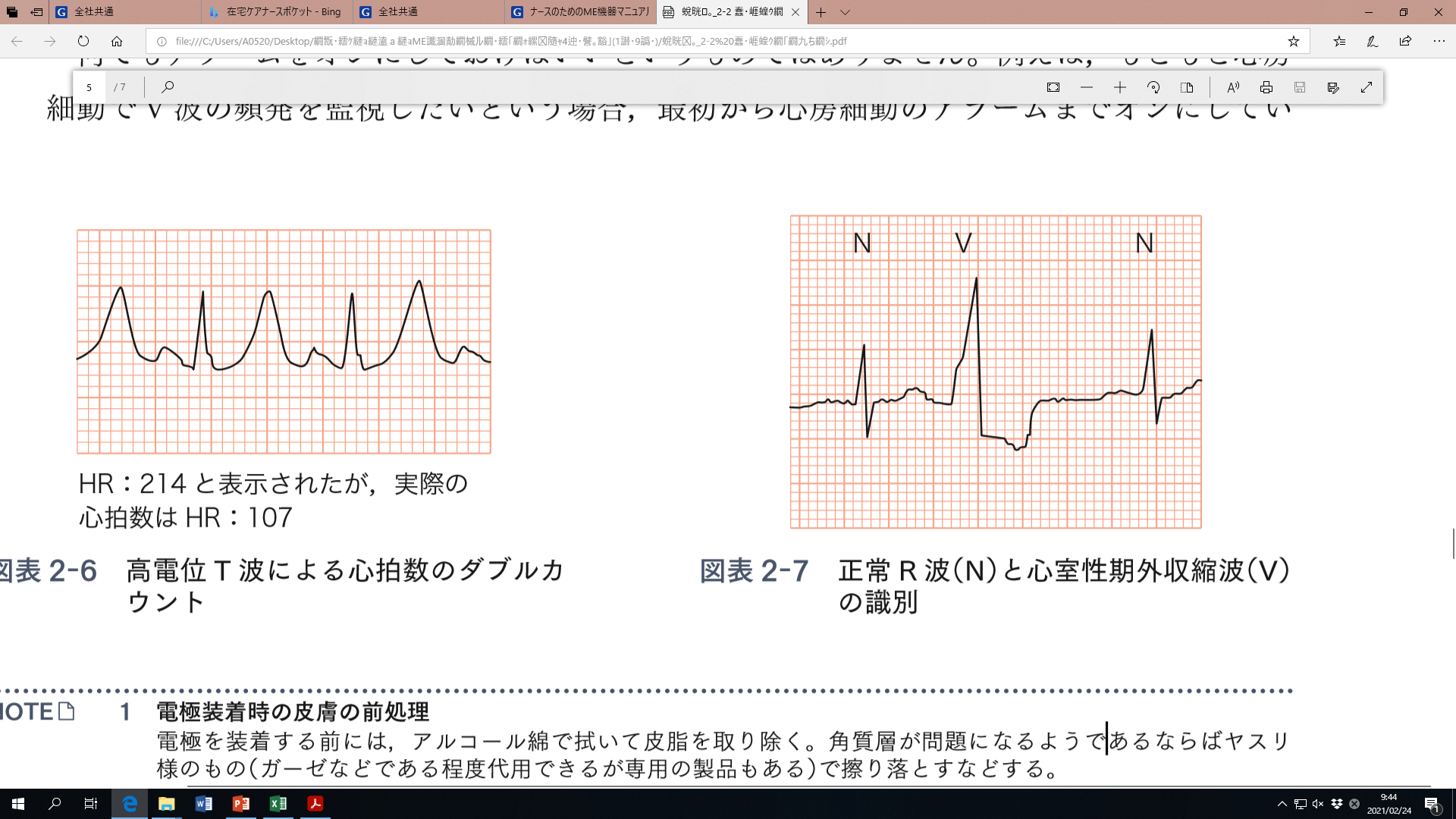 🄫医学書院2021　無断複製禁止
心電図モニタの雑音障害
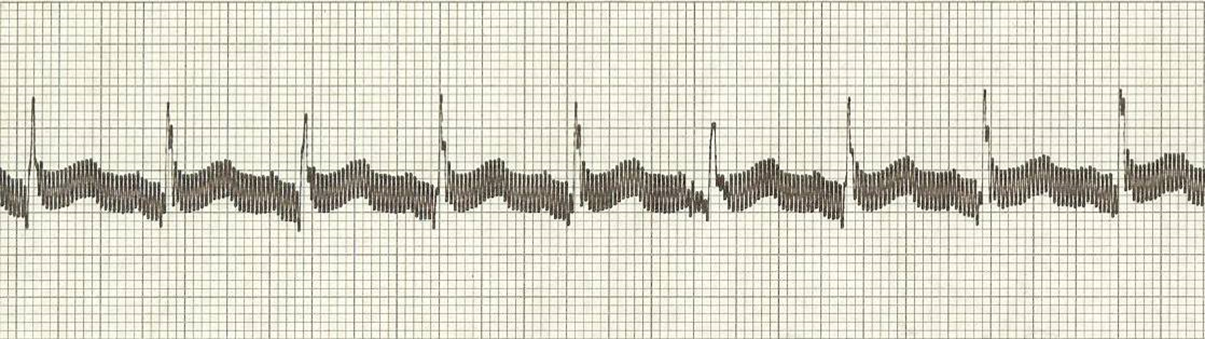 ハム混入
（１）交流雑音（ハム） の原因　
・有線式心電図モニタ自身や一緒に使
　用しているME機器が接地されていない
・患者に電気毛布を掛けている
・電極コードが患者の近い位置にある
・電極面の接触不良がある
・誘導コードの断線がある
（２）呼吸性変動の原因
・呼吸による胸郭の動きが大きい
・電極の装着状態が不良である
（３）筋電図混入の原因
・心理的もしくは生理的な要因で緊張して
　いる
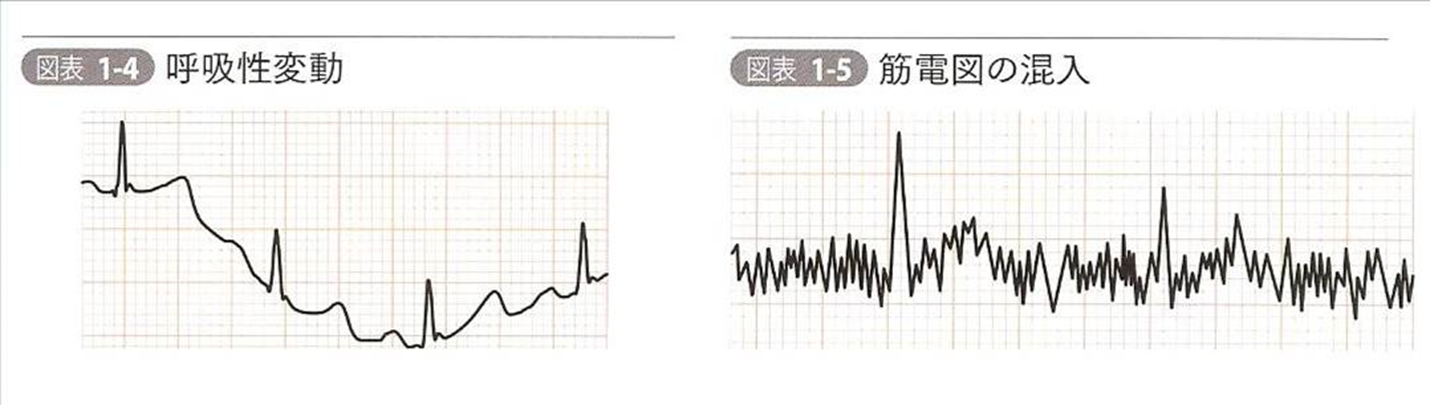 呼吸性変動
筋電図混入
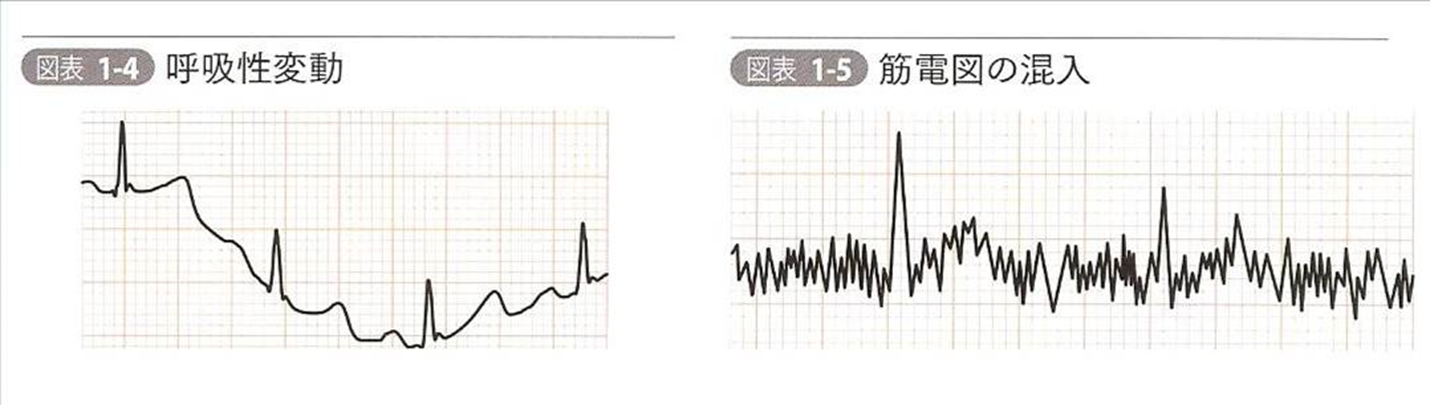 🄫医学書院2021　無断複製禁止
トラブル対応➊
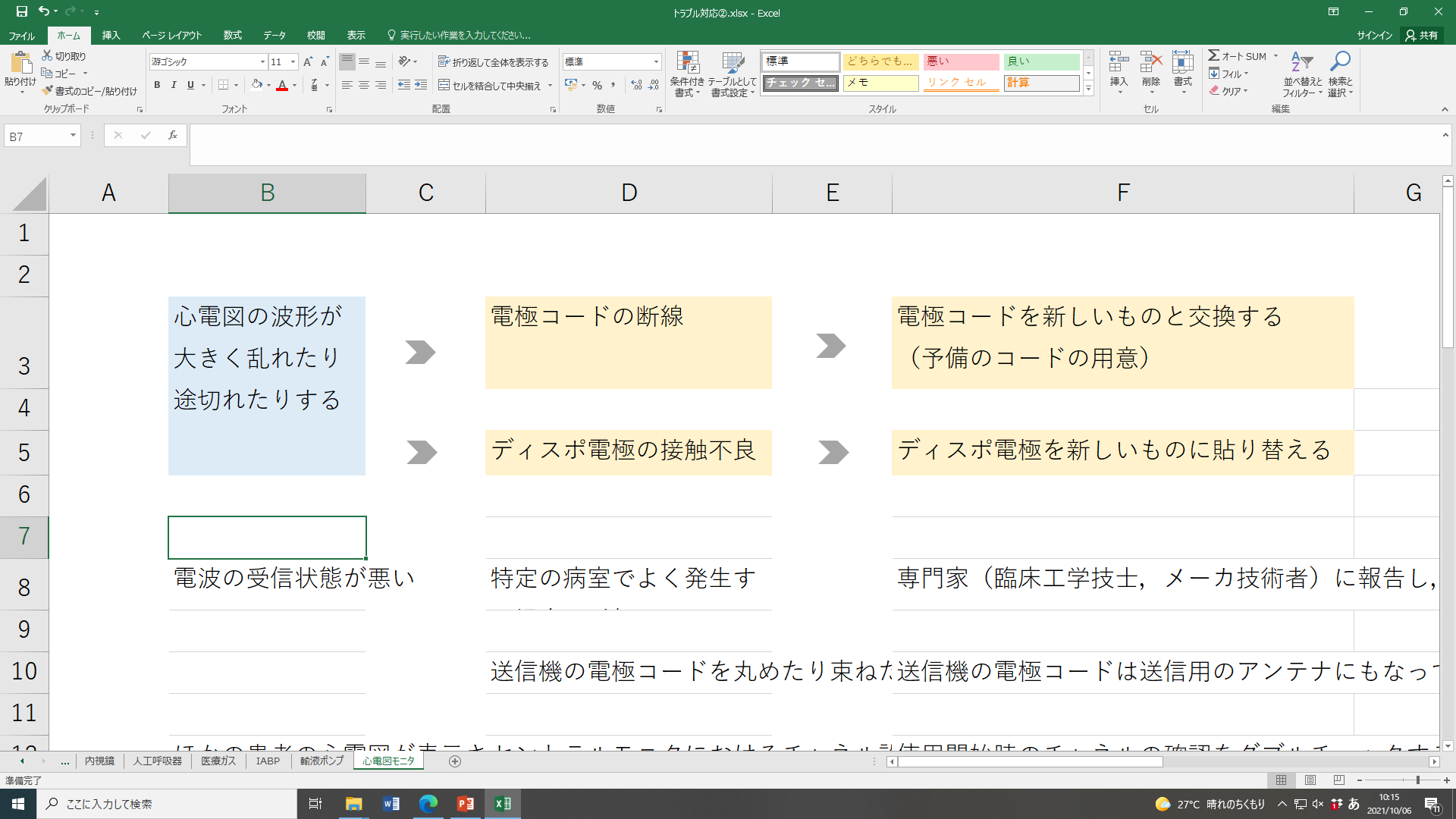 🄫医学書院2021　無断複製禁止
トラブル対応❷
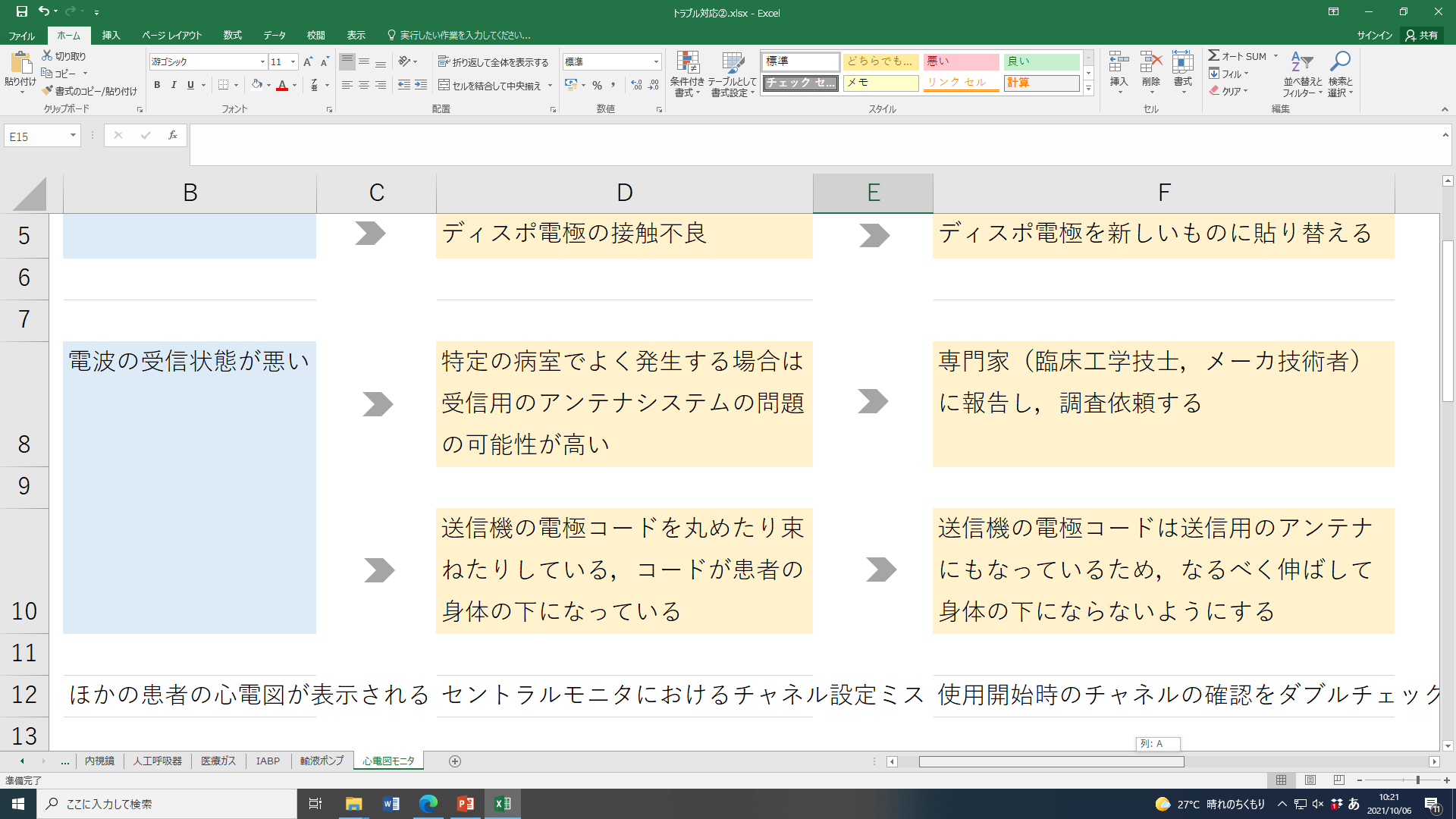 🄫医学書院2021　無断複製禁止
トラブル対応❸
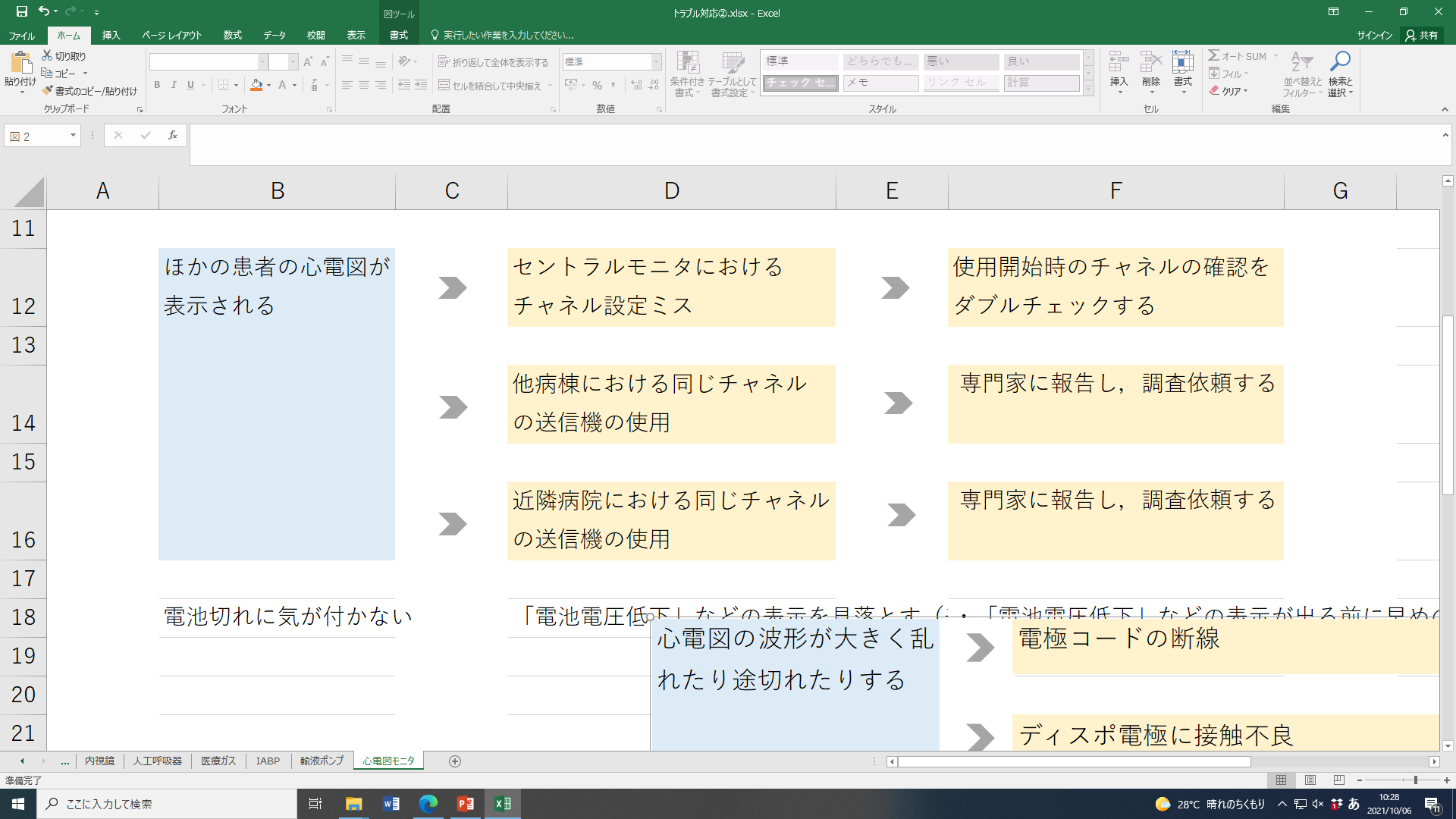 🄫医学書院2021　無断複製禁止
トラブル対応➍
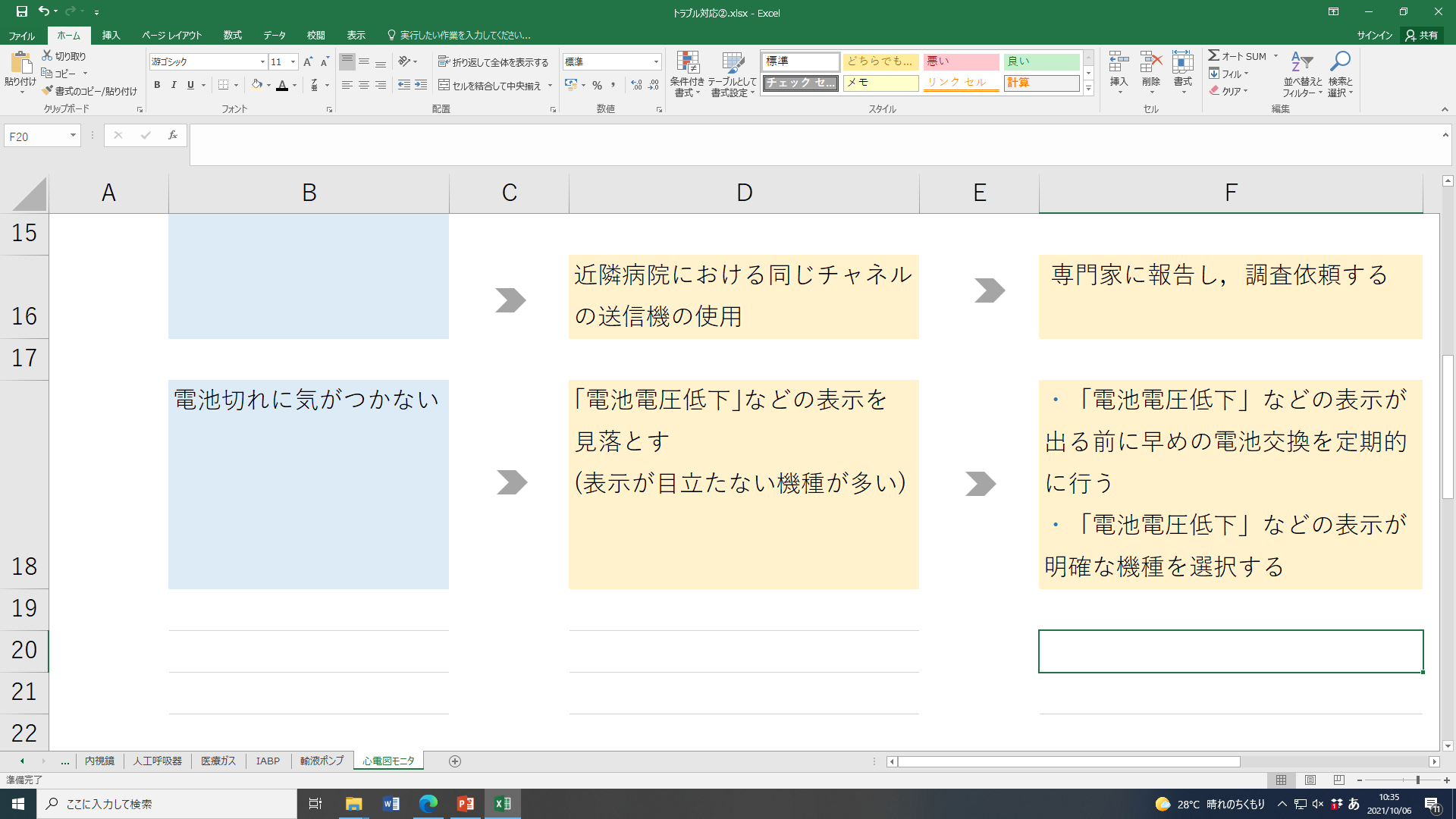 🄫医学書院2021　無断複製禁止